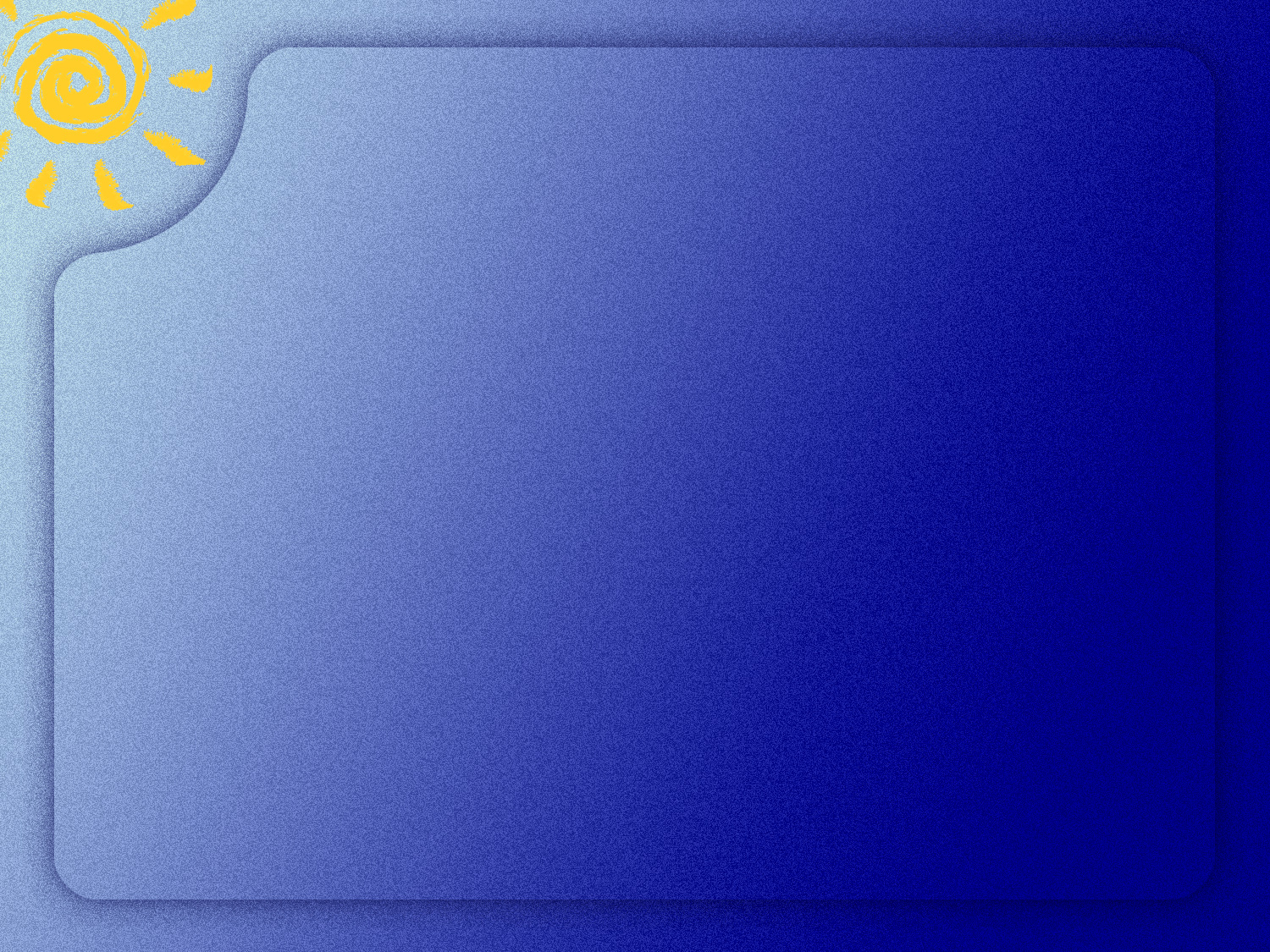 Психолого-педагогические  основания   конструирования   технологической   карты   урока,  формирующего   УУД
- Ключевые  особенности  и   основополагающие  тезисы
      этого  подхода
  - Закономерности  формирования  мыслительной    деятельности
  -Системно-деятельностный   подход   выбран   в  качестве
    методологической  основы
1
Условия  жизни  в  21 веке   значительно  изменились
Объём  новой  технической  информации  удваивается  каждые  2  года
В  2010  году  новой  информации  создано  больше,  чем  за  предыдущие  5000лет
За  4 года  обучения  бакалавров   их  знания   устаревают  дважды

10  наиболее  востребованных  профессий  в  2011г.  не  существовали
[Speaker Notes: При разработке стандарта индивидуальные, общественные и государственные потребности и интересы можно классифицировать следующим образом.
	Индивидуальные потребности личности (семьи) в области общего образования интегрируют потенциал личностной, социальной и профессиональной успешности обучающихся.
	Личностная успешность – полноценное и разнообразное личностное становление и развитие с учетом индивидуальных склонностей, интересов, мотивов и способностей.
	Социальная успешность – органичное вхождение в социальное окружение и участие в жизни общества.
	Профессиональная успешность – развитость универсальных трудовых и практических умений, готовность к выбору профессии.
	Социальный заказ – общественные запросы в области общего образования – интегрирует потребности личности и семьи и обобщает их до уровня социальных потребностей. К их числу относятся следующие.
	Безопасный и здоровый образ жизни – следование принципам безопасного и здорового образа жизни, готовность к соответствующему поведению на основе полученных знаний и умений.
	Свобода и ответственность – осознание нравственного смысла свободы в неразрывной связи с ответственностью, развитость правосознания, умения делать осознанный и ответственный личностный выбор.
	Социальная справедливость – освоение и принятие идеалов равенства, социальной справедливости, гармонии и разнообразия культур как демократических и гражданских ценностей.
	Благосостояние – активная жизненная позиция, готовность к трудовой деятельности, обеспечивающей личное благополучие в условиях рыночной экономики.
	Государственный заказ – государственные запросы в области общего образования – представляет собой наиболее общую характеристику индивидуальных и общественных потребностей. Государственный заказ направлен на обеспечение следующих приоритетов.
	Национальное единство и безопасность – формирование системы ценностей и идеалов в результате освоения нравственных ценностей, единого государственного языка и образцов национальной культуры, воспитание патриотизма, стремления обустроить и защитить Родину.
	Развитие человеческого капитала – подготовку поколения нравственно и духовно зрелых, самостоятельных, активных и компетентных граждан, живущих и работающих в свободной демократической стране в условиях информационного общества и рыночной экономики.
	Конкурентоспособность – фундаментальную общекультурную подготовку как базу профессионального образования, прикладную и практическую ориентацию общего образования. 

	Особенностью реализации деятельностного подхода при разработке стандартов образования является то, что цели общего образования представляются в виде системы ключевых задач, отражающих направления формирования качеств личности.
	Личностное развитие – развитие индивидуальных нравственных, эмоциональных, эстетических и физических ценностных ориентаций и качеств, а также развитие интеллектуальных качеств личности, овладение методологией познания, стратегиями и способами учения, самообразования и саморегуляции
	Социальное развитие – воспитание гражданских, демократических и патриотических убеждений, освоение основных социальных практик, умения принимать ответственные решения, делать осознанный выбор, а также формирование способности и готовности к сотрудничеству, к свободному общению русском, родном и иностранных языках, овладение современными средствами вербальной и невербальной коммуникации  .
Общекультурное развитие – освоение основ наук, основ отечественной и мировой культуры.]
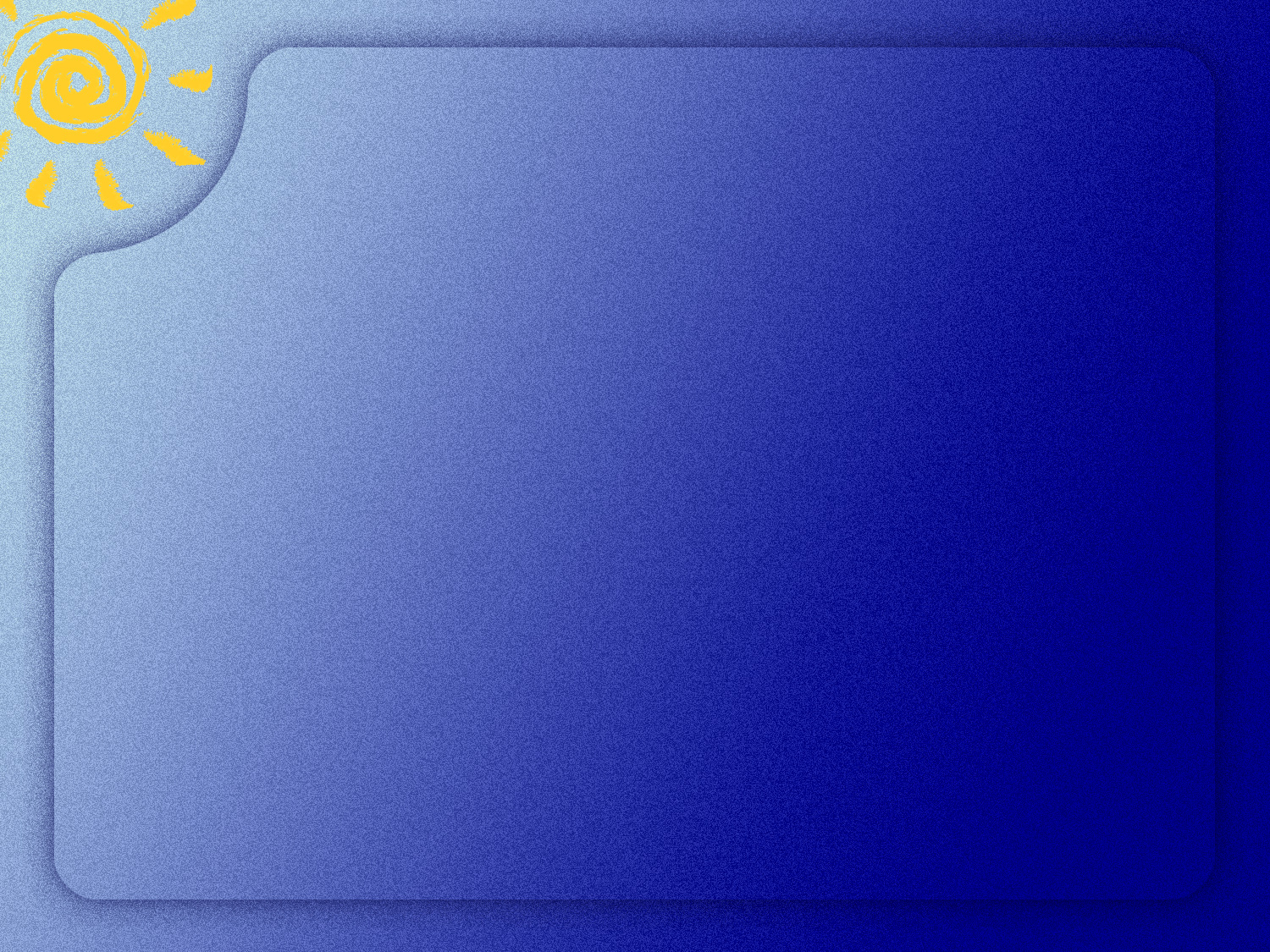 Л.С.Выгодского
А.Н.Леонтьева
Д.Б.Эльконина
П.Я.Гальперина
В.В.Давыдова
Системно-деятельностный      подход
основывается    на      общих      законах
теории   деятельности.  Он    базируется  на 
теоретических  положениях  концепций:
Система
дидактических
принципов
деятельности
творчества
непрерывности
вариативности
целостности
Психологической
комфортности
[Speaker Notes: Настоящие Требования являются инвариантными и обязательными для исполнения на всей территории Российской Федерации; они могут быть дополнены субъектами Российской Федерации, образовательными учреждениями, авторами программ и пособий в целях более полного отражения потребностей региона, специфики образовательной программы образовательного учреждения, специфики контингента обучающихся.
		Требования региона или школы являются
- дополнительным основанием для аттестации общеобразовательных учреждений,
- входят в критериальную базу оценки состояния и тенденций развития системы общего среднего образования на региональном уровне.
		Однако, они не могут выступать дополнительным основанием для итоговой аттестации выпускников.]
Основополагающие   понятия   системно-деятельностного  и  личностно  ориентированного  подходов  следующие:
Деятельность
Субъект-  субъективная  
учебная  ситуация
Метапредметные   способы 
познания
[Speaker Notes: Задавая определенные согласованные параметры качества общего образования, государственный образовательный стандарт становится важнейшим средством стабилизации и развития системы образования, что является необходимым условием на пути развития национального единения и социального прогресса в нашей стране. 
	Образовательные результаты, выражающие собой, по существу, цели образования, неразрывно связаны с условиями, в которых осуществляется образовательный процесс, причем связь эта носит крайне сложный характер. Цели отражают потребности личности, общества, государства в образовании. Условия же отражают возможности общества (государства) в обеспечении образования.
	Определение целей (потребностей) без учета условий (возможностей) может привести к резкому увеличению потребности системы общего образования в ресурсах, которые не могут быть удовлетворены. Это ставит под сомнение не только возможность реализации стандарта, но даже и его разработку. Разработка же целей образования, «привязанных» к существующим сегодня возможностям их обеспечения, с большой вероятностью не позволит достичь требуемого на современном этапе нового качества образования.
Этими соображениями предопределяется роль условий осуществления образования как ресурсных ограничений системы, имеющих приоритетный характер. Сама же задача разработки стандарта в этой связи может быть классифицирована как «задача на оптимизацию», предполагающая одновременное утверждение в государственных образовательных стандартах и результатов образования, и наиболее общих (рамочных) черт современного образовательного процесса, и условий его осуществления 


	Настоящий проект концепции предлагает в качестве государственных стандартов общего образования второго поколения рассматривать три компонента – «Требования к структуре основных общеобразовательных программ», «Требования к результатам освоения основных общеобразовательных программ» и «Требования к условиям реализации основных общеобразовательных программ » (см. рис. 3).
	Требования к структуре основных общеобразовательных программ представляют собой рамочное описание базовых компонентов образовательных программ начального общего, основного общего и полного среднего образования.
	Требования к результатам освоения основных общеобразовательных программ представляют собой операциональное описание целевых установок общего образования.
	Требования к условиям получения общего образования представляют собой интегральное описание совокупности условий, необходимых и рекомендуемых для обеспечения реализации соответствующих образовательных программ.]